الادوات اللازمة لتثبيت المسامير
لبس القفازات الواقية
تجهيز القطع الخشبية المراد تثبيت المسمار عليها
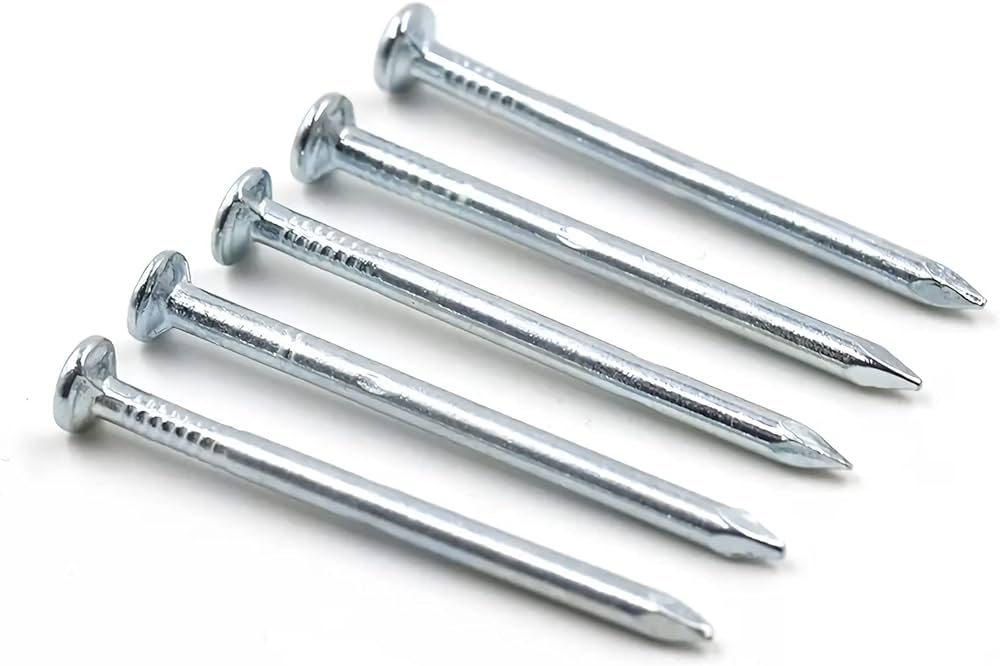 تجهيز المسامير
المطرقة